Rtrewq	ghjk	``	qy=9ih .
The new look of our
                                                              Trusted since 1906
progressive stance        Thoda simple socho
Prompt Service. Hasslefree Process. Fair Settlements.
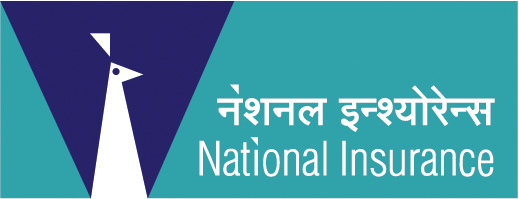 PRESENTED BY
Prabir Banerjee, Manager & Faculty Member (Retd.)
Insurance Accounts
For Induction Training

On  25th January, 2016
AT NCIL
Accounting Functions
To Maintain Books of Accounts
To Summarize Transactions and form Periodical Reports
To Exercise Budgetary Controls
To Coordinate with Various Departments for Compiling Accounts
Collections
Risk Verification, Scrutiny of Proposals & Acceptance
Collection of Premium by
Cash
Cash Deposits
Bank Guarantee
RTGS/NEFT
Credit Card
Other
Dishonor of Cheques / Sec. 64 VB
Internal Control on Collections
Acceptance Advise
Post dated/third party/outstation cheques
Late collection period
Overwriting on receipts/advance/duplicate receipts
Daily cash balance statement
Cash Box/Cash in safe
Frequent dishounered
Outstanding cheques
Classification of Premium
Fire
Marine
Cargo
Other than Cargo
Miscellaneous (AS – 17)
Motor OD & TP
WC
Public/ Product Liability
Engineering
Health
PA
Aviation
Others
(Commissions and Claims are classified based on classification of premium)
Claims
Claim Intimation
Sanctioning of Claims
Claim Discharge Voucher
Payment of Claims
Payment of Advocate Fees/ Surveyors Fees etc.
Claim Paid Register
Commission & Brokerage
Varied Rates of Brokerage & Commission
Brokerage / Commission Business Statement
Brokerage / Commission Payments
Administrative Expenses
Acquisition Cost
Collection Account
Direct Premium/Coinsurance Premium
Reinsurance Premium
Premium Deposits/Cash Deposits 
Transfer/Duplicate Fees
Misc. Collection
Excess Disbursement
Financial Authority
Extend of authority
Exercise of power
One step higher authority
Passing of voucher
validity
Disbursement Account
Claims
Surveyor’s Fees/Investigator’s Fees/Advocate’s  Fees
Refund of Premium
Commission/Brokerage/Administrative Exp. 
Other Disbursement:
Exp. of Management (e.g. Salary, Rent)
Deposits 
Advances
Outstanding Exp.
Other Payments
Disb for Management Exp.
Expense of Management
Salaries & Allowances
Printing and Stationeries
Telephone
Travelling
Motor Car Expenses
Leave Encashment & LTS
Postage
Repairs & Maintenance
AMC of various IT equipments
Rent, Electricity
Terminal Benefits
(Depreciation - Adjustment Basis)
Advances
Festival
Draught / Flood
Motor Car Repair
Salary
LTS
Tour
Other
Deposits
Rent
Electricity
Telephone
Motor Vehicle
Security
Others
Capital Expenditure
IT Equipments
Furniture & Fixtures
Electrical Fittings
Air Conditioners
Motor Car etc.
Transfer of Funds & BRS
Utilization
Monitoring Automatic Weekly Transfer
Laid-up Fund
Bank Reconciliation Statement
Earned Premium
Current Premium
Add Opening Premium Reserve
Less Closing Premium Reserve
A + B – C = Earned Premium
Premium Liabilities
Premium Received in Advance
Unearned Premium
Premium Reserve for Unexpired Risk
(Premium Deficiency-pricing)
Claims Liabilities
Claims Paid
Closing Outstanding Claims
Opening Outstanding Claims


IBNR / IBNER
a + b – c = Incurred Claim
Operating Result
Earned Premium
Incurred Claim
Commission / Policy Stamps
Management Expenses
A – (B+C+D) = Operating Result
Accounting Standard (AS)
ICAI / IFRS
Balance Sheet / Receipts & Payments and P & L Account in conformity with AS except 
AS 3 (Cash Flow- Direct Method)
AS 13 (Accounting for Investment)
AS 17 ( Segment Reporting)
Miscellany
Catastrophe Reserves
Reinsurance
Investment
Pattern of Investment as per IRDA Investment Regulations 2008
Determined Value of Real Estate / Debt Securities/Equities / Derivatives / Unlisted / Actively Traded in Investments/ Accounting 
Foreign Operations
Insurance Reserves
Fate of KOYENA Insurance Co. of Japan
A story of Additional Claim Liability of Rs.2760.00 Crore from Motor Pool Losses
Technical Reserves
Reserves for unexpired risks
Reserves for incurred but not reported claims
IBNER
Reserves for outstanding claims
Fluctuation reserves
Thank You
THANK YOU
With Seasons Greetings
25